Teachings for 
Exercise 5C
Forces and Friction
You can calculate the magnitude of a frictional force using the coefficient of friction

Friction is a force which opposes movement between two ‘rough’ surfaces.

It is dependent on two things:

1) The normal reaction between the two surfaces
2) The coefficient of friction between the two surfaces

The maximum frictional force is calculated as follows:



If a surface is described as ‘smooth’, the implication is that the coefficient of friction is 0.
5C
Forces and Friction
a ms-2
Draw a diagram
You can calculate the magnitude of a frictional force using the coefficient of friction

Friction is a force which opposes movement between two ‘rough’ surfaces.




A block of mass 5kg is lying at rest on rough horizontal ground. The coefficient of friction between the block and the ground is 0.4. A horizontal force, P, is applied to the block. Find the magnitude of the frictional force acting on the block and its acceleration when:

P = 10N
P = 19.6N
P = 30N
R
F
5kg
10N
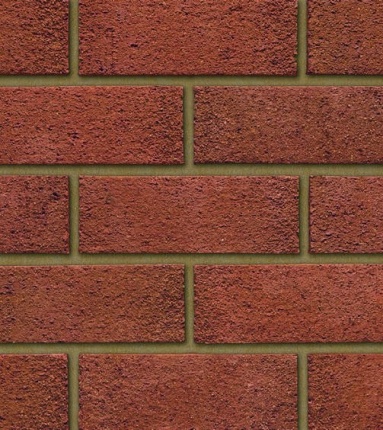 5g N
We need to find the maximum possible frictional force
 To do this we need R, the normal reaction
Resolve vertically
Calculate R
Now we can calculate the maximum possible frictional force
Sub in values
Calculate FMAX
5C
Forces and Friction
a ms-2
Draw a diagram
You can calculate the magnitude of a frictional force using the coefficient of friction

Friction is a force which opposes movement between two ‘rough’ surfaces.




A block of mass 5kg is lying at rest on rough horizontal ground. The coefficient of friction between the block and the ground is 0.4. A horizontal force, P, is applied to the block. Find the magnitude of the frictional force acting on the block and its acceleration when:

P = 10N
P = 19.6N
P = 30N
R
10N
F
5kg
10N
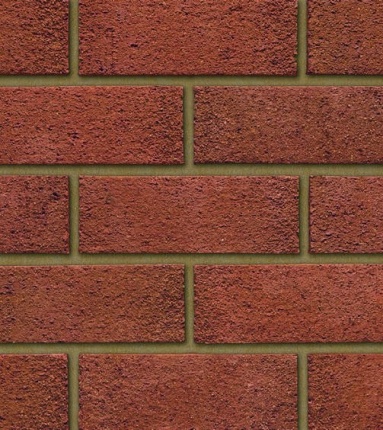 5g N
The maximum frictional force is 19.6 N
Any force will be opposed by friction up to this value
For part a), the force is only 10N
Therefore, the frictional force will match this at 10N, preventing movement
Hence, there is also no acceleration
5C
Forces and Friction
a ms-2
Draw a diagram
You can calculate the magnitude of a frictional force using the coefficient of friction

Friction is a force which opposes movement between two ‘rough’ surfaces.




A block of mass 5kg is lying at rest on rough horizontal ground. The coefficient of friction between the block and the ground is 0.4. A horizontal force, P, is applied to the block. Find the magnitude of the frictional force acting on the block and its acceleration when:

P = 10N
P = 19.6N
P = 30N
R
19.6N
F
5kg
19.6N
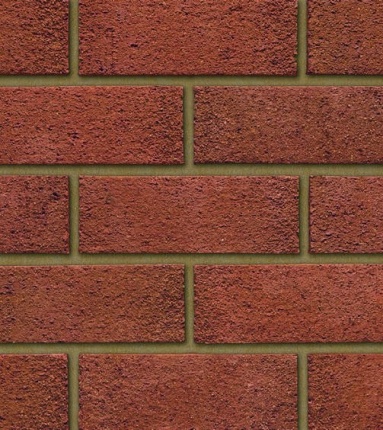 5g N
The maximum frictional force is 19.6 N
Any force will be opposed by friction up to this value
For part b), the force is only 19.6N
Therefore, the frictional force will match this at 19.6N, preventing movement
Hence, there is also no acceleration

This situation is called ‘limiting equilibrium’, as the object is on the point of movement
5C
Forces and Friction
a ms-2
Draw a diagram
You can calculate the magnitude of a frictional force using the coefficient of friction

Friction is a force which opposes movement between two ‘rough’ surfaces.




A block of mass 5kg is lying at rest on rough horizontal ground. The coefficient of friction between the block and the ground is 0.4. A horizontal force, P, is applied to the block. Find the magnitude of the frictional force acting on the block and its acceleration when:

P = 10N
P = 19.6N
P = 30N
R
19.6N
F
5kg
30N
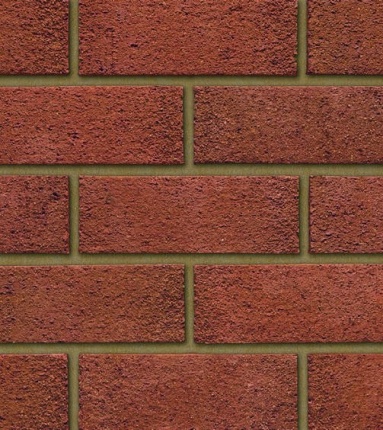 5g N
For part c), the force is 30N
The frictional force will oppose 19.6N of this, but no more.
Hence, the object will accelerate…
Resolve horizontally!
Sub in values and resolve horizontally
Calculate
Divide by 5
5C
So the acceleration will be 2.08ms-2
Forces and Friction
R
Draw a diagram
You can calculate the magnitude of a frictional force using the coefficient of friction

Friction is a force which opposes movement between two ‘rough’ surfaces.



A 5kg box lies at rest on a rough horizontal floor. The coefficient of friction between the box and the floor is 0.5. A force P is applied to the box. Calculate the value of P required to cause the box to accelerate if:

P is applied horizontally
P is applied at an angle of θ above the horizontal, where tanθ = 3/4
F
5kg
P
5g N
Resolve vertically to find the normal reaction
Sub in values and resolve vertically
Calculate
Now find the maximum frictional force
Sub in values
Calculate
5C
So P will have to exceed 24.5N to make the object move!
Forces and Friction
Draw a diagram
R
P
You can calculate the magnitude of a frictional force using the coefficient of friction

Friction is a force which opposes movement between two ‘rough’ surfaces.



A 5kg box lies at rest on a rough horizontal floor. The coefficient of friction between the box and the floor is 0.5. A force P is applied to the box. Calculate the value of P required to cause the box to accelerate if:

P is applied horizontally – 24.5N
P is applied at an angle of θ above the horizontal, where tanθ = 3/4
Psinθ
0.6P
θ
F
5kg
Pcosθ
0.8P
5g N
We need to find the values of Cosθ and Sinθ. The ratio for Tanθ can be used to find these!
O
A
O
Tanθ = 3/4
S
H
C
H
T
A
So Opp = 3
And Adj = 4
Hyp
We can find the hypotenuse using Pythagoras’ Theorem!
θ
5
3
Opp
4
Adj
Sinθ = 3/5
Cosθ = 4/5
Sinθ = 0.6
Cosθ = 0.8
5C
Forces and Friction
Draw a diagram
R
P
You can calculate the magnitude of a frictional force using the coefficient of friction

Friction is a force which opposes movement between two ‘rough’ surfaces.



A 5kg box lies at rest on a rough horizontal floor. The coefficient of friction between the box and the floor is 0.5. A force P is applied to the box. Calculate the value of P required to cause the box to accelerate if:

P is applied horizontally – 24.5N
P is applied at an angle of θ above the horizontal, where tanθ = 3/4
0.6P
θ
F
5kg
0.8P
5g N
Resolve vertically to find the normal reaction
Sub in values and resolve vertically
We find the normal reaction in terms of P
Now find the maximum frictional force
Sub in values
Find Fmax in terms of P
So, 0.8P will have to exceed this if the box is to move…
5C
Forces and Friction
Draw a diagram
R
P
You can calculate the magnitude of a frictional force using the coefficient of friction

Friction is a force which opposes movement between two ‘rough’ surfaces.



A 5kg box lies at rest on a rough horizontal floor. The coefficient of friction between the box and the floor is 0.5. A force P is applied to the box. Calculate the value of P required to cause the box to accelerate if:

P is applied horizontally – 24.5N
P is applied at an angle of θ above the horizontal, where tanθ = 3/4
0.6P
θ
24.5 – 0.3P
F
5kg
0.8P
5g N
We need to find the value for P for which the box is in ‘limiting equilibrium’ – that is, so the horizontal forces cancel each other out…
Resolve horizontally…
Sub in values and resolve horizontally
Careful with the bracket!
Rearrange and solve
P must exceed 22N, which is less than when P was horizontal
 The reason is because some of the force is upwards, this alleviates some of the friction between the surfaces…
5C